Студия  «Арлекин»
Руководители: Гусева Татьяна Васильевна                                            Кузнецова Наталья Георгиевна
Программа по театральному искусству
«Волшебный     мир театра.»
НАПРАВЛЕННОСТЬ.
Данная программа является частью образовательной комплексной программы «Станичники», она направлена на решение ряда педагогических задач, связанных с осуществлением комплексного обучения ребенка актерскому мастерству, народному танцу, сценической речи на основе фундаментальных традиций культуры, на социализацию детей  в коллективе, имеющих проблемы  в общении. Парадокс  современного мира в том, что при большом выборе средств коммуникации, некоторым детям  не хватает живого общения, общения наполненного эмоционально.
 Программа направлена не на  создание из ребенка «универсального актера», а  на воспитание из  него жизненно адаптированного человека психологически готового к различным стрессовым ситуациям.
НОВИЗНА.
В программе систематизированы средства и методы театрально-игровой деятельности, обосновано использование разных видов детской творческой деятельности в процессе театрального воплощения.
ЦЕЛЕСООБРАЗНОСТЬ.
Театр развивает разные стороны личности ребенка, удовлетворяет его интеллектуальные и эмоциональные потребности. Самый скромный ребенок развивается и раскрывается во время театральных занятий, забывает об условностях, заявляет о себе, пробует, на что способен, начинает верить в себя. Театр развлекает и воспитывает детей, развивает их фантазию, учит сопереживать происходящему, создает соответствующий эмоциональный настрой,  раскрепощает ребенка, повышает его уверенность в себе.
УЧАСТНИКИ ПРОГРАММЫ.
Воспитанники приюта в возрасте 8-18 лет
Программа предполагает быструю адаптацию вновь прибывших детей в группах с постоянным контингентом, в любой временной период учебного года. Данная программа рассчитана на всех воспитанников, проявляющих интерес к данному виду деятельности, вне зависимости от их актерских способностей.                                                                                                            Работа кружка проходит более эффективно и результативно при участии специалистов приюта:  к консультации педагога-психолога прибегаем для решения социально-нравственных проблем у детей.  Советы логопеда помогают совершенствовать речевые навыки ребят. Музыкальный руководитель подбирает музыкальное оформление для театрализованных постановок. Руководитель физического воспитания – способствует общему развитию детей.  Другие педагоги принимают участие в праздниках, развлечениях в роли персонажей, в изготовлении атрибутов, костюмов к праздникам.
ЦЕЛЬ ПРОГРАММЫ.
Цель данной  программы – введение в мир театрального искусства, развитие  духовной, активной, творческой личности ребёнка, средствами театрального искусства, раскрытие творческого потенциала, обучение элементам актерского мастерства, приобщение  к духовной культуре русского народа.
ЗАДАЧИ.
Для реализации этой цели необходима система учебно-воспитательных задач.
Основные задачи
1. Знакомство детей с различными видами театра (кукольный, драматический,   
    оперный, балет, музыкальные комедии, народный балаганный театр).
2. Поэтапное освоение детьми различных видов творчества.
3. Совершенствование артистических навыков детей в плане переживания и 
     воплощения образа, моделирование навыков социального поведения   
     заданных условиях.
Формы и методы работы
Программа  ориентирована на чередования различных форм обучения: беседы, ролевые игры, конкурсы, диалоги, различные виды тренингов (дыхательные, психологические и  т. д.), слушание, импровизация, репетиции.
 Данный курс предусматривает следующие формы организации учебного процесса- групповые (10-12 человек).
-мелкогрупповые (от 2 до 5 человек)
-индивидуальные (наиболее применяемая форма раскрытия творческих   способностей ребенка, его раскрепощения).
 
-тематические занятия и занятия интегрированного типа.
- подготовка коллективных театральных постановок совместно с педагогами и специалистами приюта.
ЭТАПЫ РЕАЛИЗАЦИИ ПРОГРАММЫ
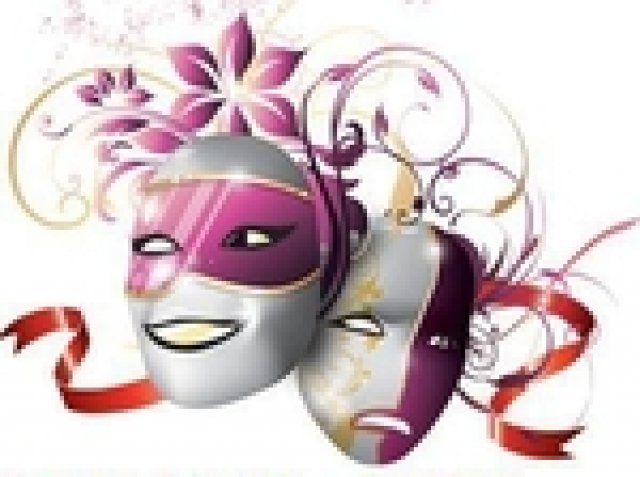 ПОДГОТОВИТЕЛЬНЫЙ  ЭТАП.
Основная цель этого этапа – адаптация детей, выявление и развитие общих исполнительских способностей, формирование интереса к актерскому творчеству, создание условий, способствующих активизации интереса к театрально – игровой деятельности.
 На этом этапе воспитанники получают первоначальные знания и умения в области театрального искусства, открывают для себя поведение (действие) как основной материал актерского мастерства, закладывается фундамент для углубленного представления о театре как виде искусства. 
 Основной формой работы на подготовительном этапе  являются театральные игры и упражнения- импровизации.
ОСНОВНОЙ  ЭТАП
Основная цель – направлена на усвоение более сложного теоретического материала, ориентацию детей на исполнительскую работу и создания «характера» на сцене. Создание разнообразной учебной среды.
Развитие личностных и творческих способностей детей. Снятие внутренних зажимов.
Формирование умение передавать мимикой, позой, жестом, движением основные эмоции. Обучать детей адекватному эмоциональному реагированию.
На втором этапе обучения происходит закрепление и расширение знаний, полученных на первом этапе, продолжают совершенствоваться выразительность и яркость поведения в  выступлении ребенка перед зрителем. Формы работы - тренинги, репетиции, постановка спектаклей
ЗАКЛЮЧИТЕЛЬНЫЙ  ЭТАП.
На завершающем этапе при анализе реализации программы “ Волшебный мир театра  ” будут подведены итоги, выявлены положительные стороны, а также возникшие проблемы и намечены пути на улучшение работы в этом направлении с  детьми.
ОЖИДАЕМЫЕ РЕЗУЛЬТАТЫ.
К концу завершения программы ребёнок
ЗНАЕТ:1. Что такое театр2. Какие виды театров существуют3. Кто создаёт театральные спектакли
4. Традиции и обычаи Родного края,  смысл народных праздников
5.  Предметы быта, которые народ использовал как музыкальные инструменты (рубель, пила, гребень).
    ИМЕЕТ ПОНЯТИЯ:1. О подборе костюма и наложении грима.2. Об оформлении сцены3. О нормах поведения на сцене и в зрительном залеУМЕЕТ:1. Выражать свое отношение к явлениям в жизни и на сцене2. Образно мыслить, импровизировать.3. Концентрировать внимание.4. Ощущать себя в сценическом пространстве.5. Преодолевать мышечные и психологические зажимы при выходе на публику.
6. Правильно и доброжелательно оценивать свою и чужую работу.
7. Выполнять организаторскую функцию на порученном отрезке репетиции.
ОЖИДАЕМЫЕ РЕЗУЛЬТАТЫ.
ПРИОБРЕТАЕТ НАВЫКИ:1. Общения с партнером.2. Элементарного актёрского мастерства.3. Действий с воображаемыми предметами.
4. Бережного отношения к куклам, декорациям, реквизиту, костюмам.
5. Коллективного творчества.
А так же избавляется от излишней стеснительности, боязни общества, комплекса "взгляда со стороны", приобретает общительность, открытость, способность бережного отношения к окружающему миру, ответственность перед коллективом
РИСКИ.
Основным фактором риска  не завершения курса программы, является окончание срока реабилитации воспитанника.
Отказ ребенка выходить на сцену, связанный с личными комплексами. 
Необоснованный отказ  от роли перед выступлением.
Удачной работы